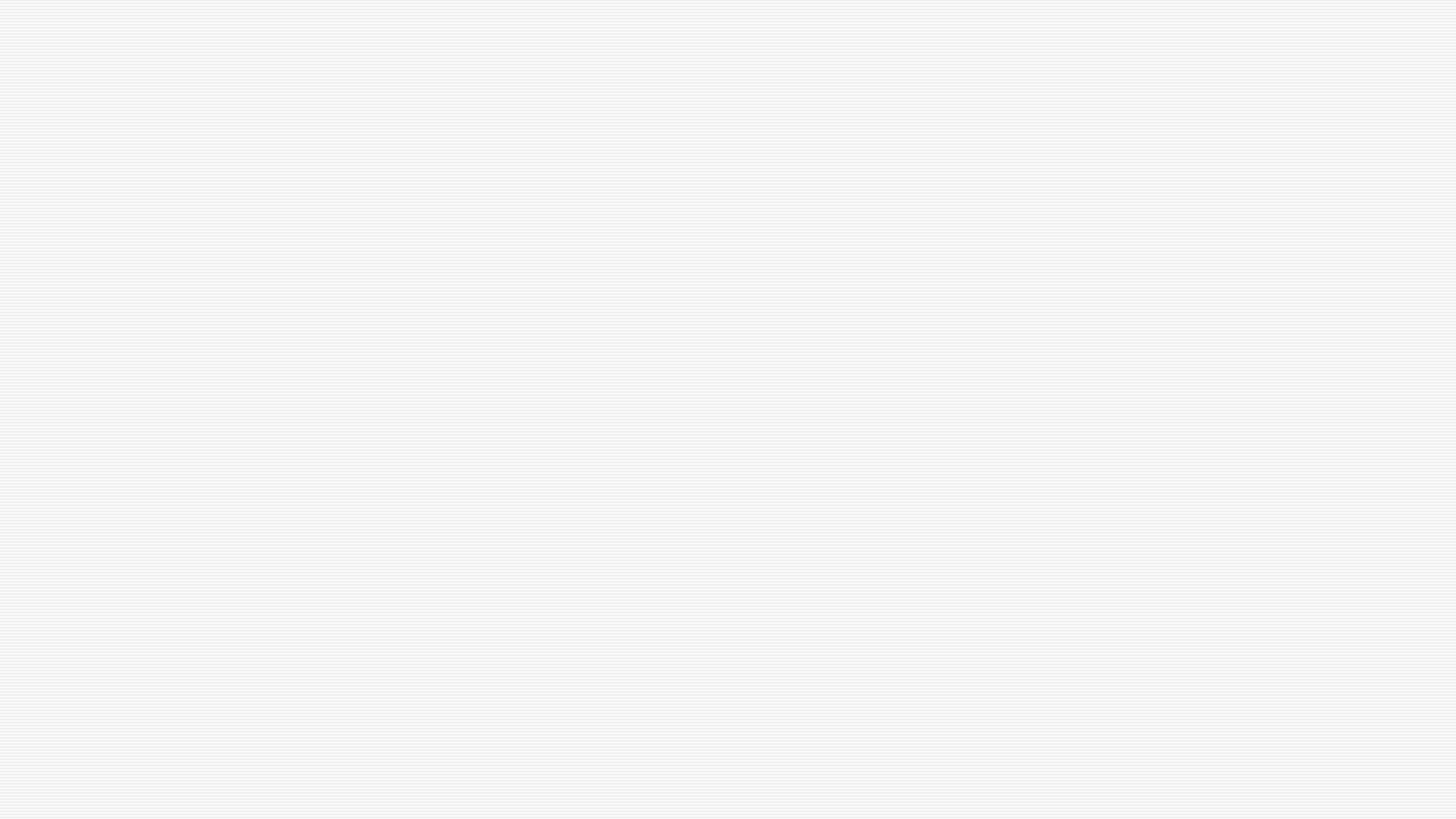 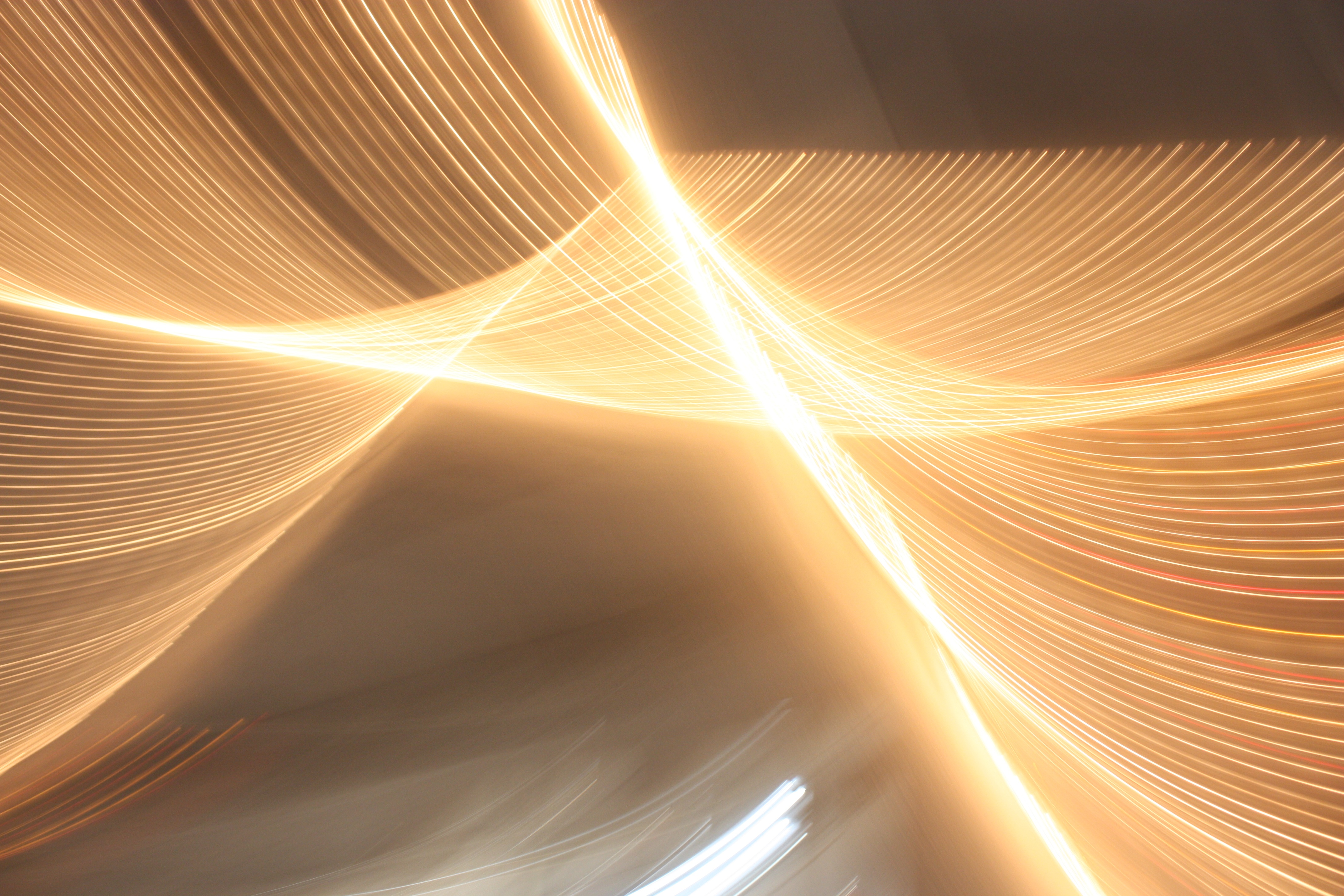 Behold the Beam Within!
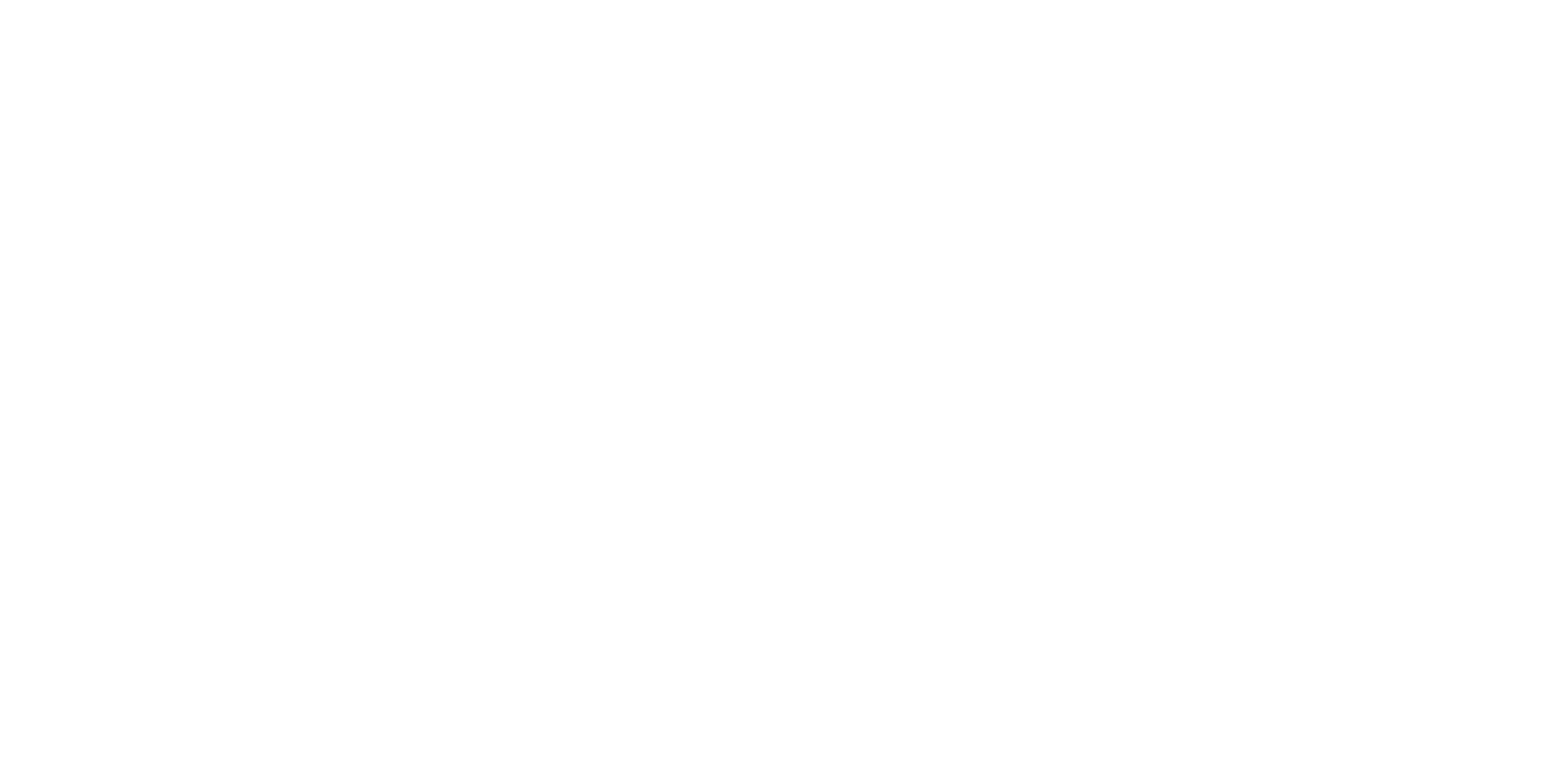 Transforming Love Community
Facilitator: Rev. Tia Littlejohn
Sunday, July 10, 2022
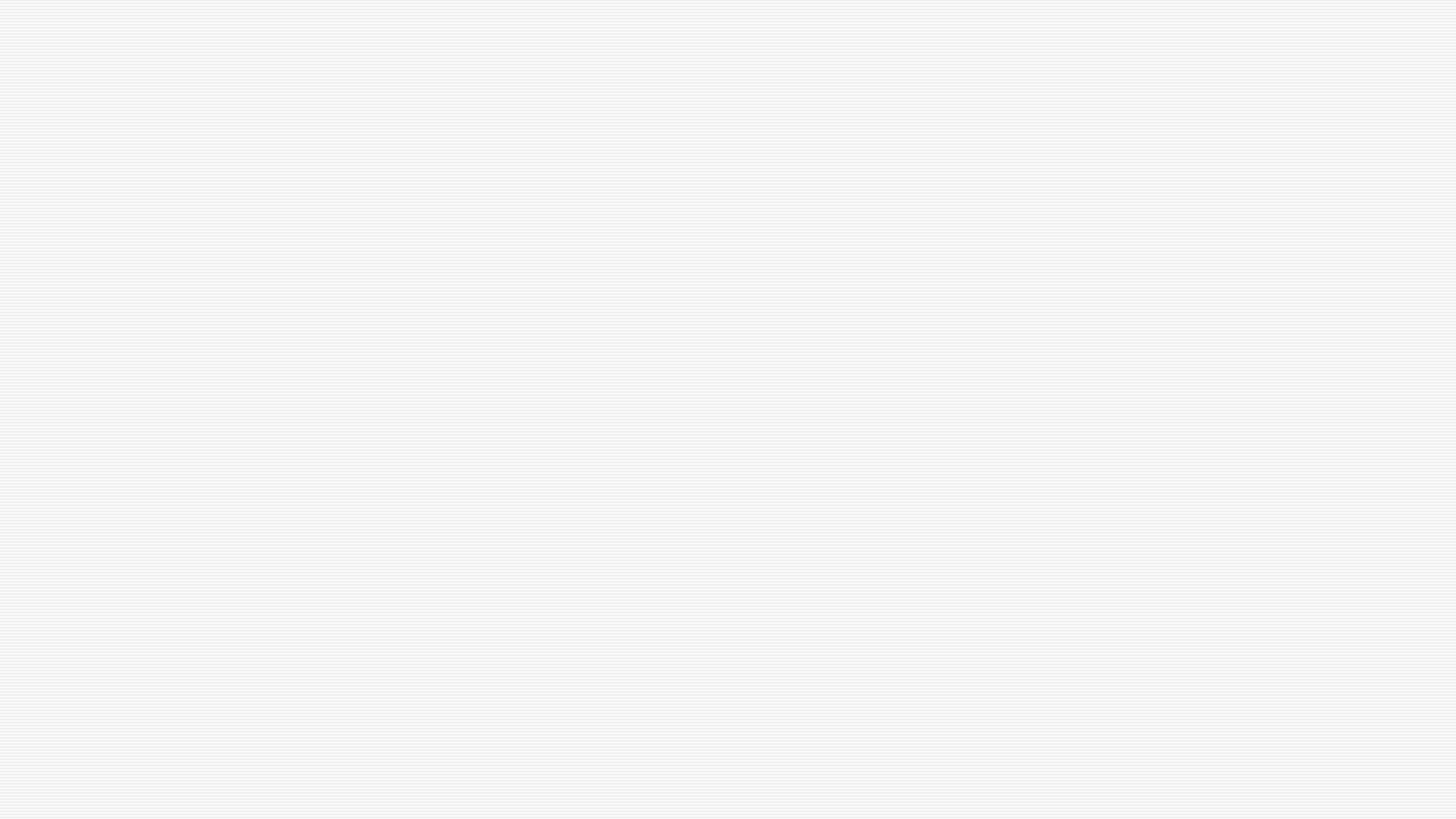 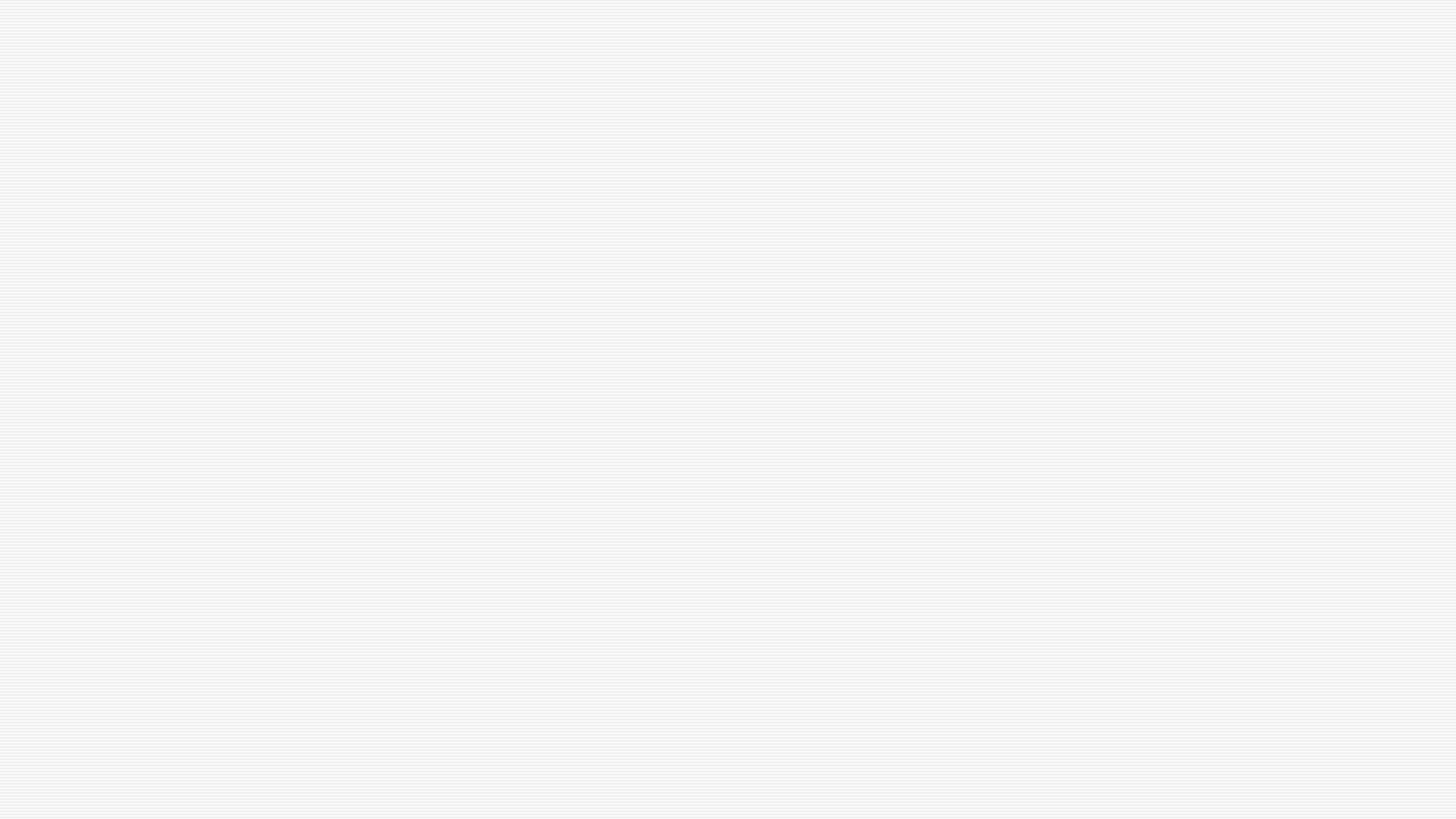 Behold – To see or observeTake in the fullness of the light that you bear.
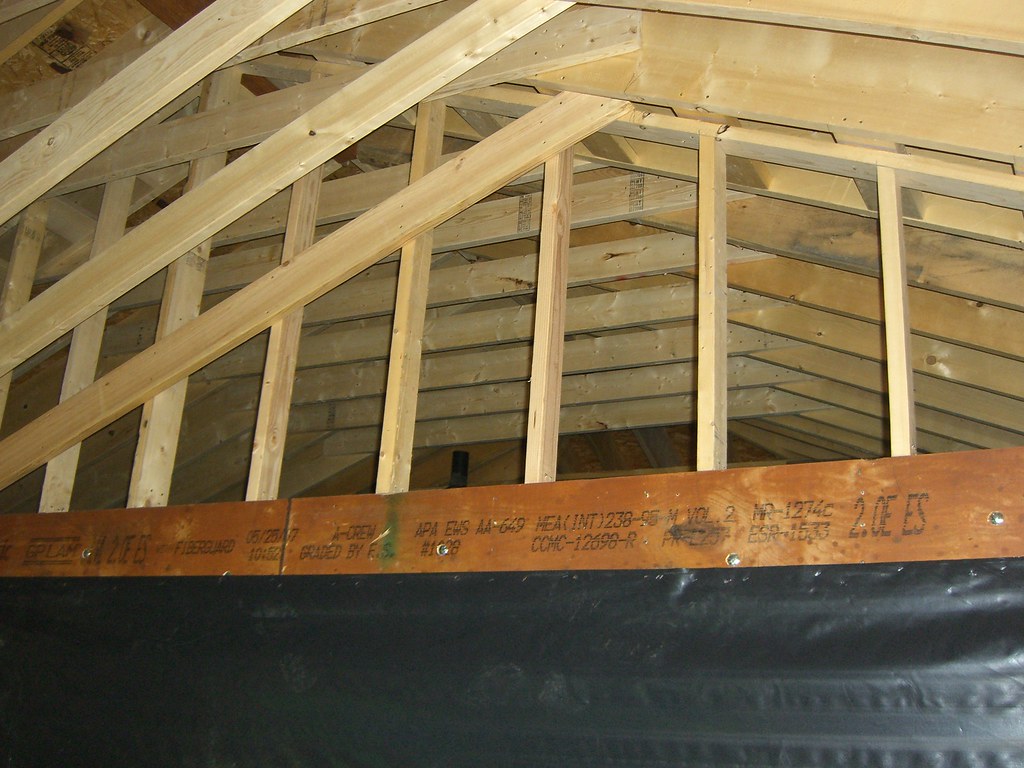 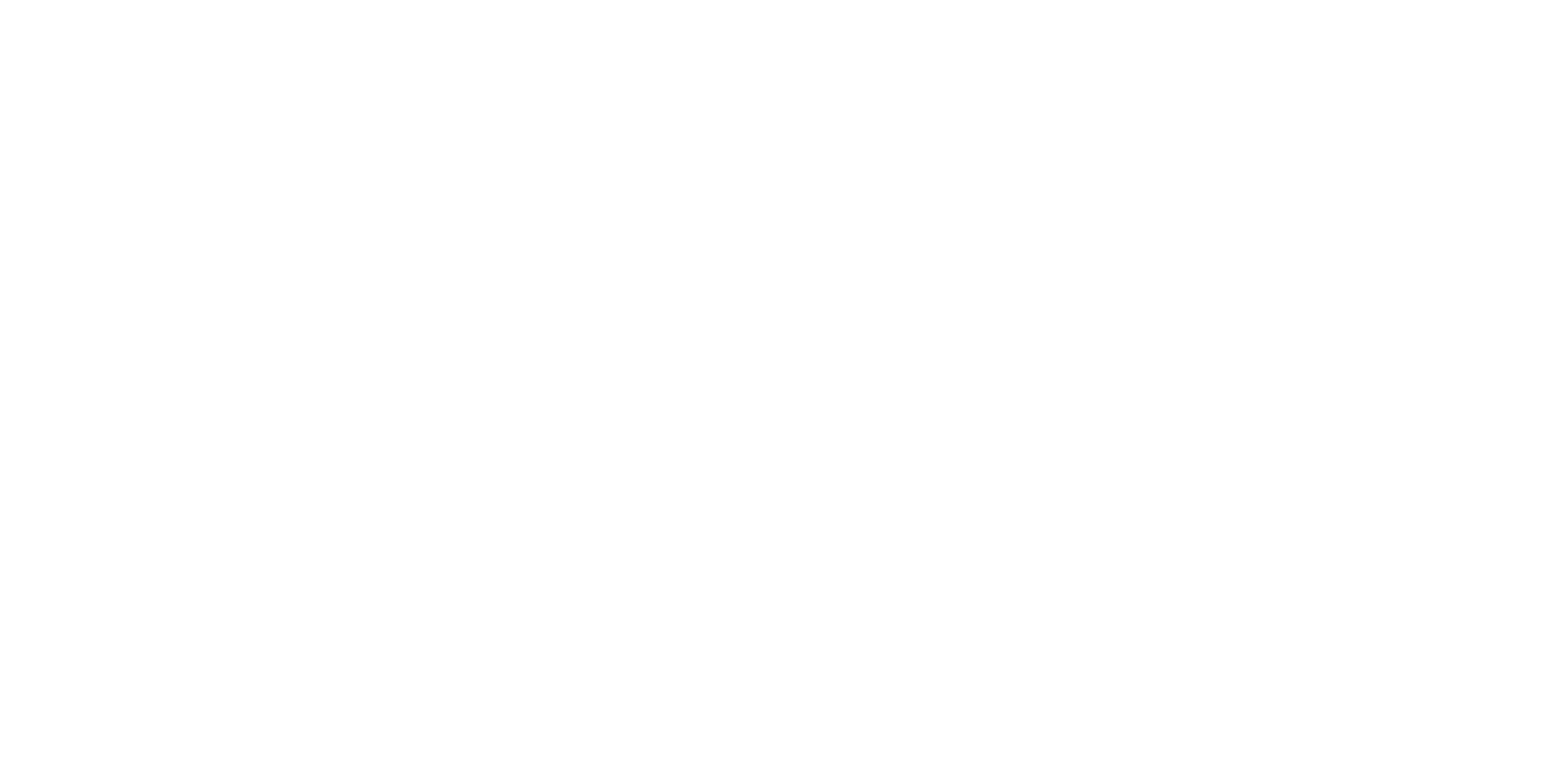 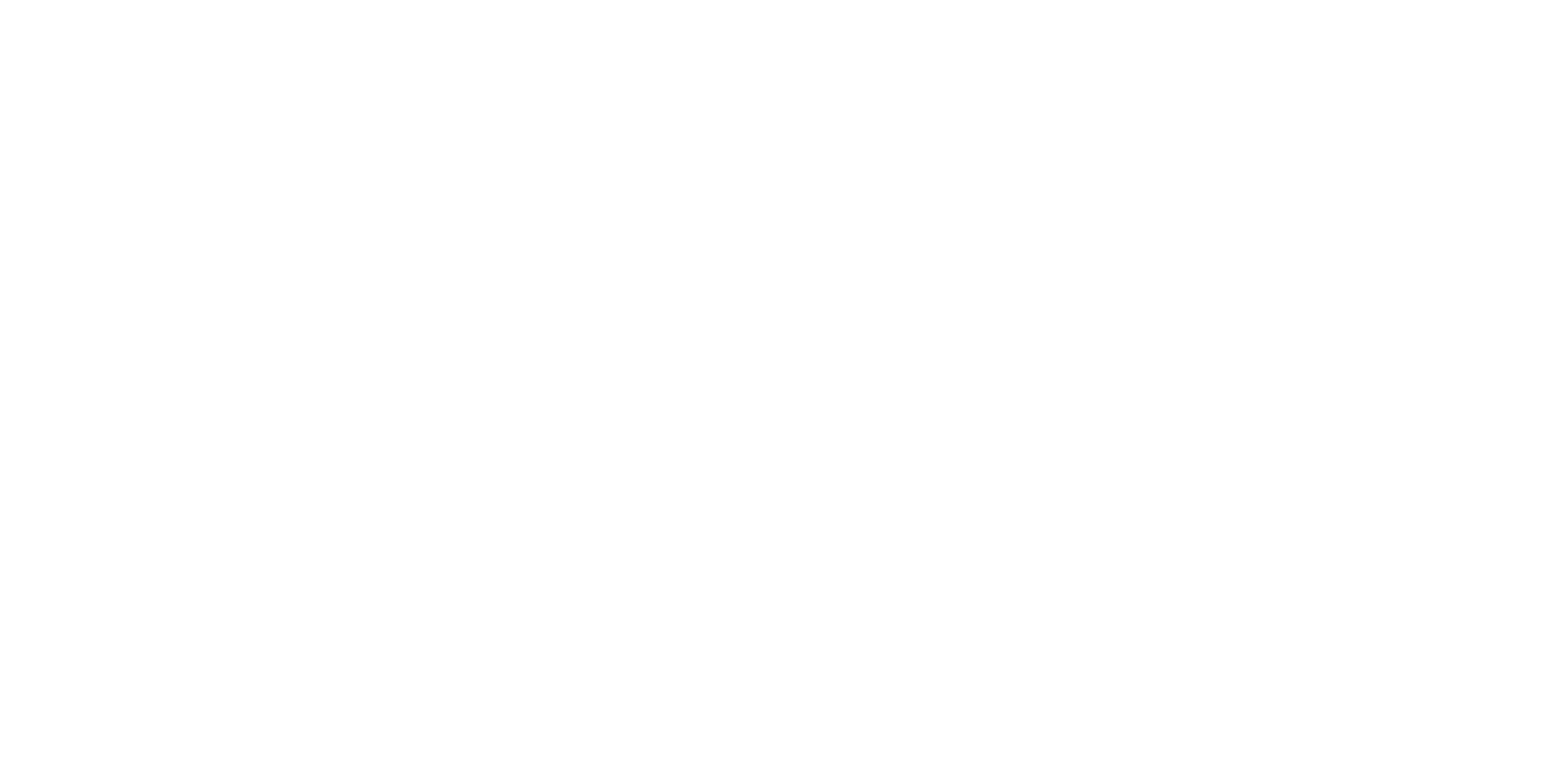 z
Acknowledging the Internal GPSGod's Plan is Sure!
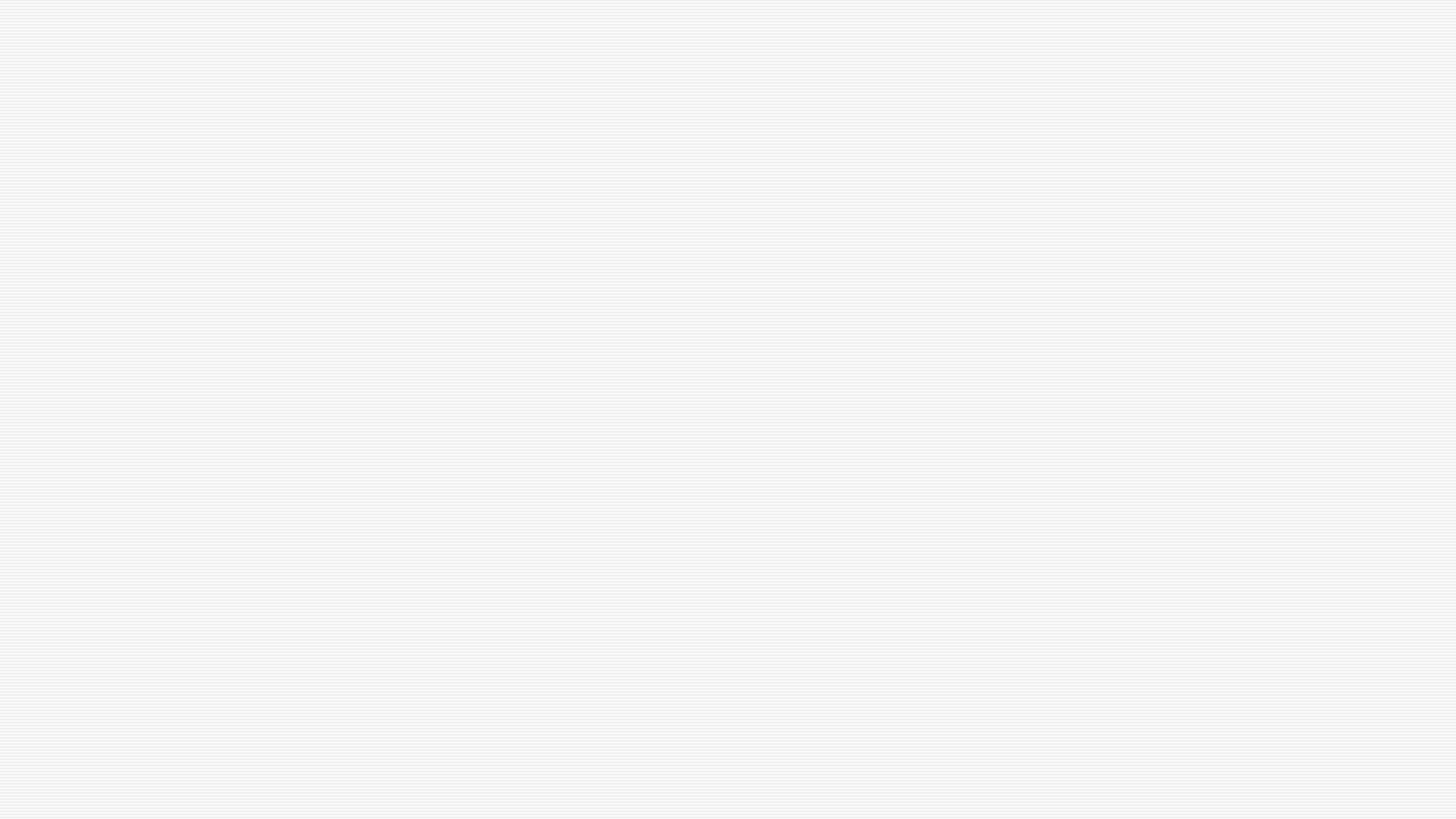 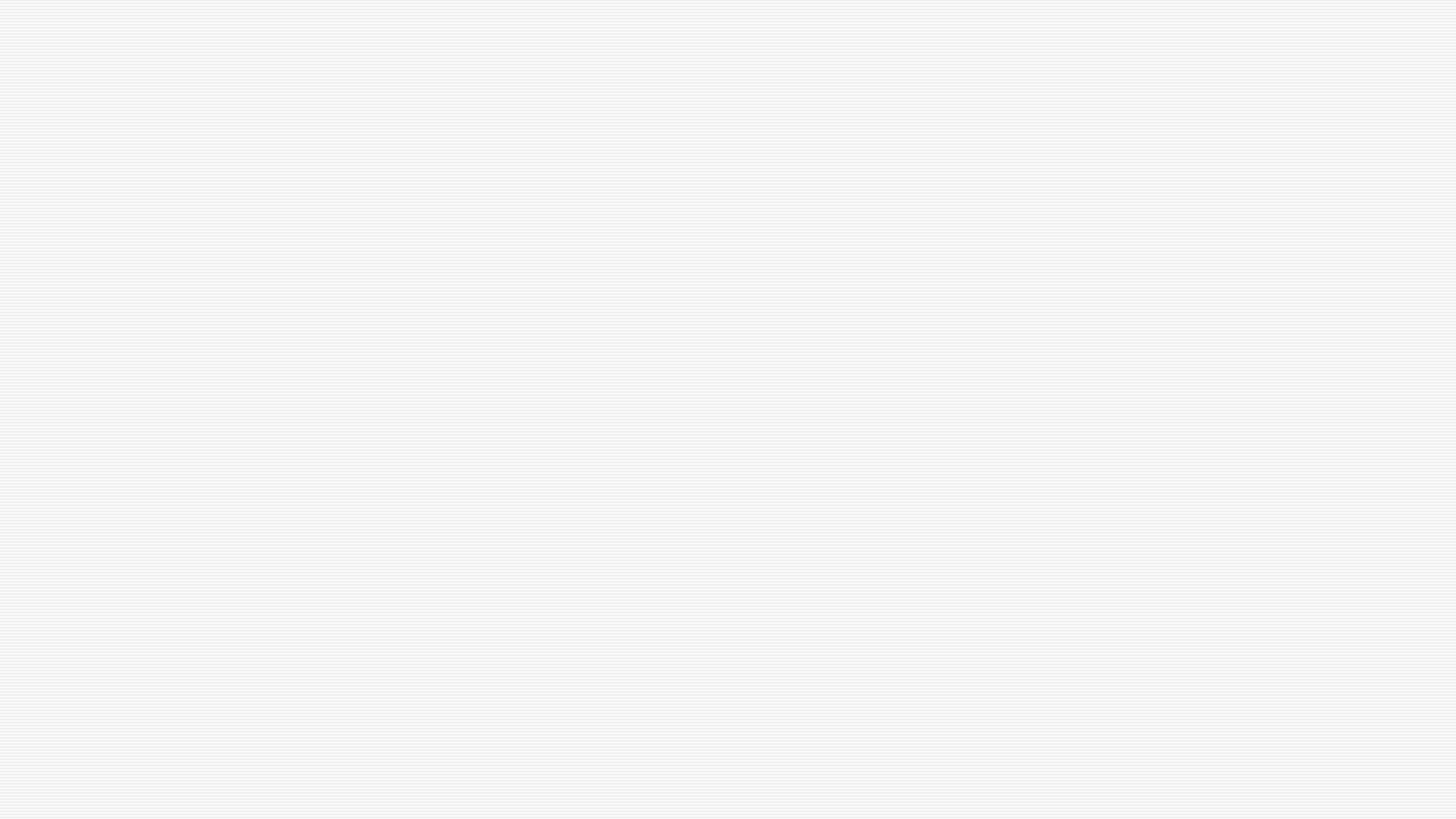 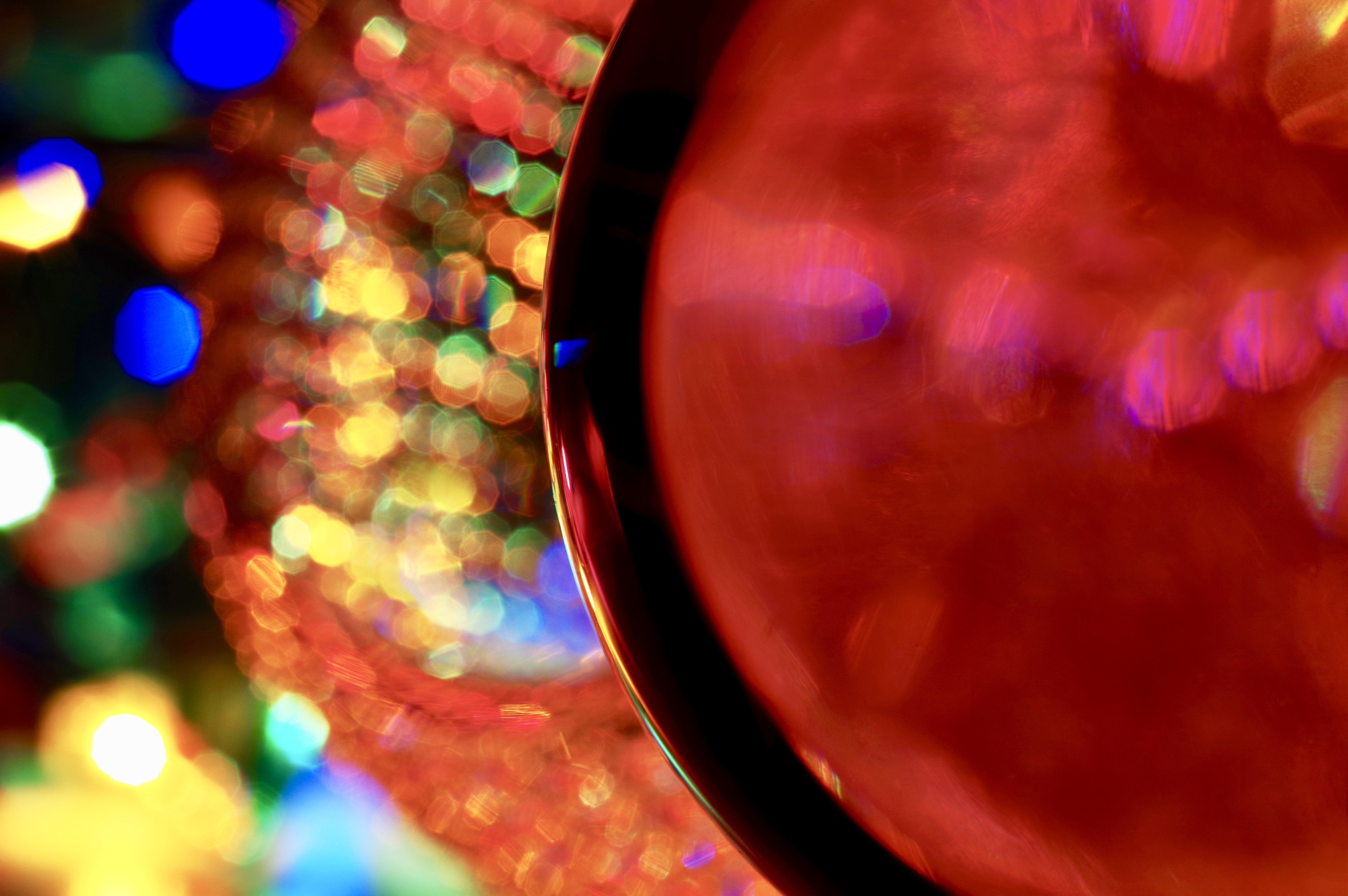 z
Owning ALL of your Illuminous Projections!
Be not conformed 
Be transformed
The proof is in LIVING!
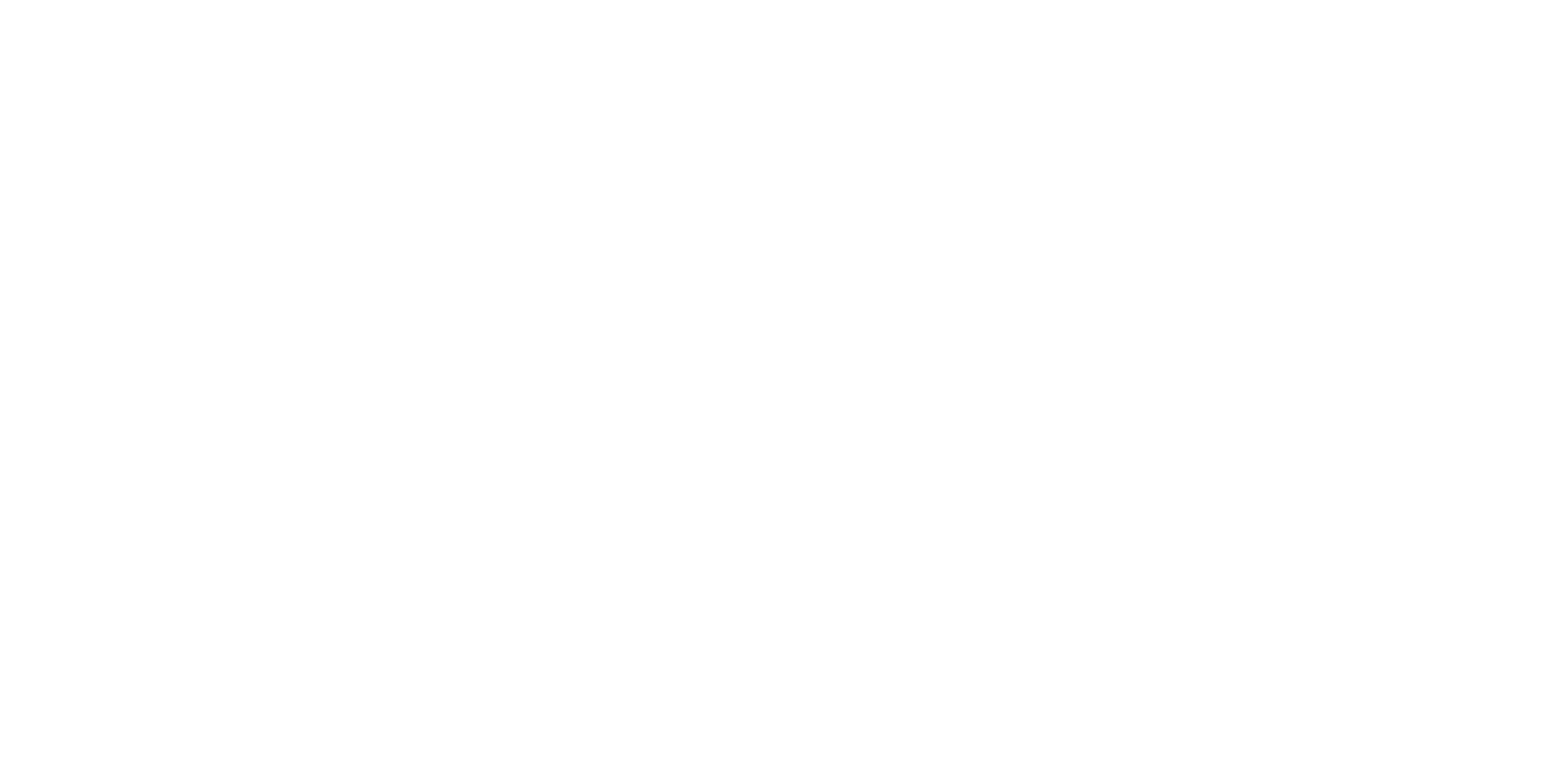 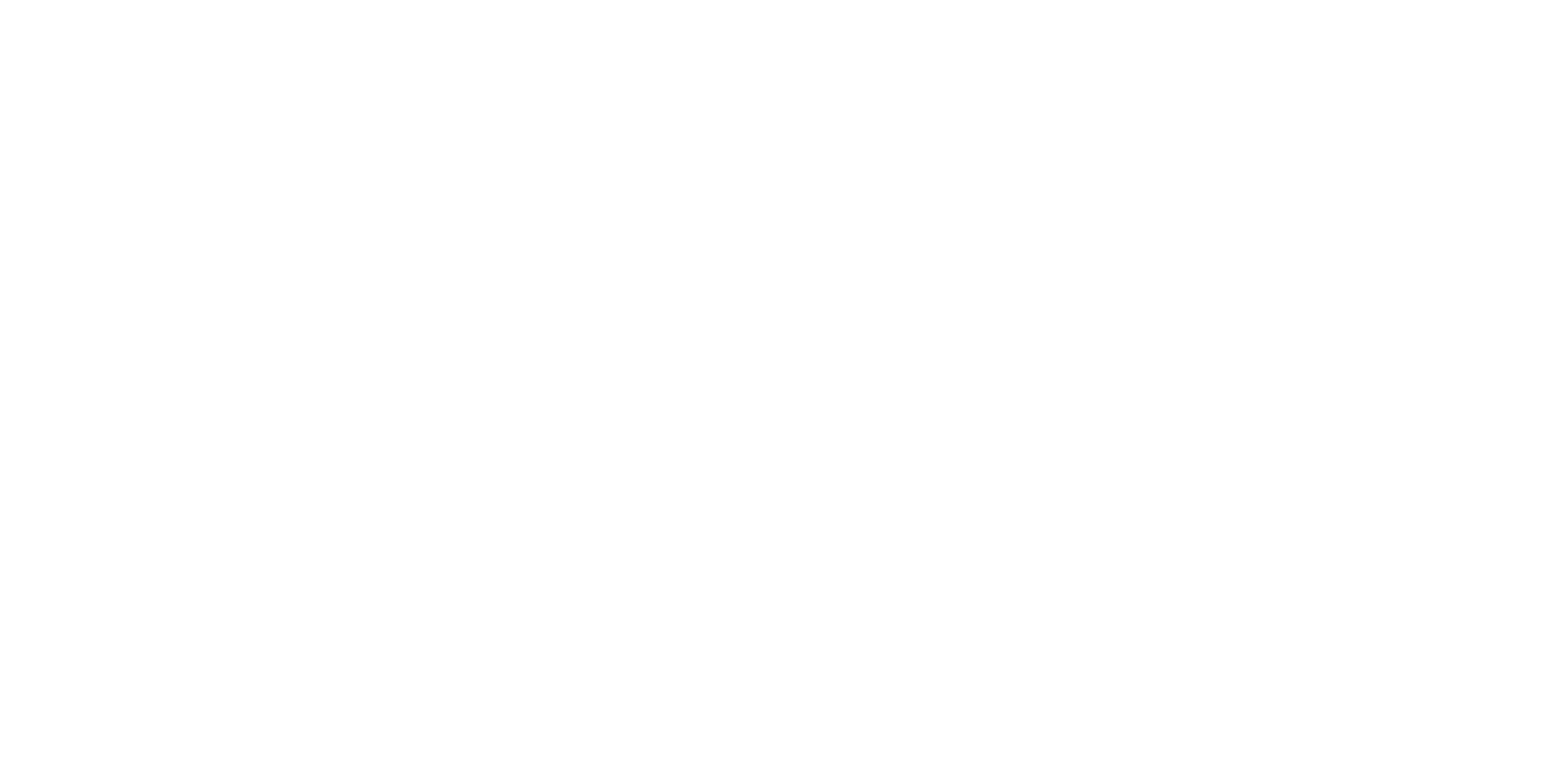 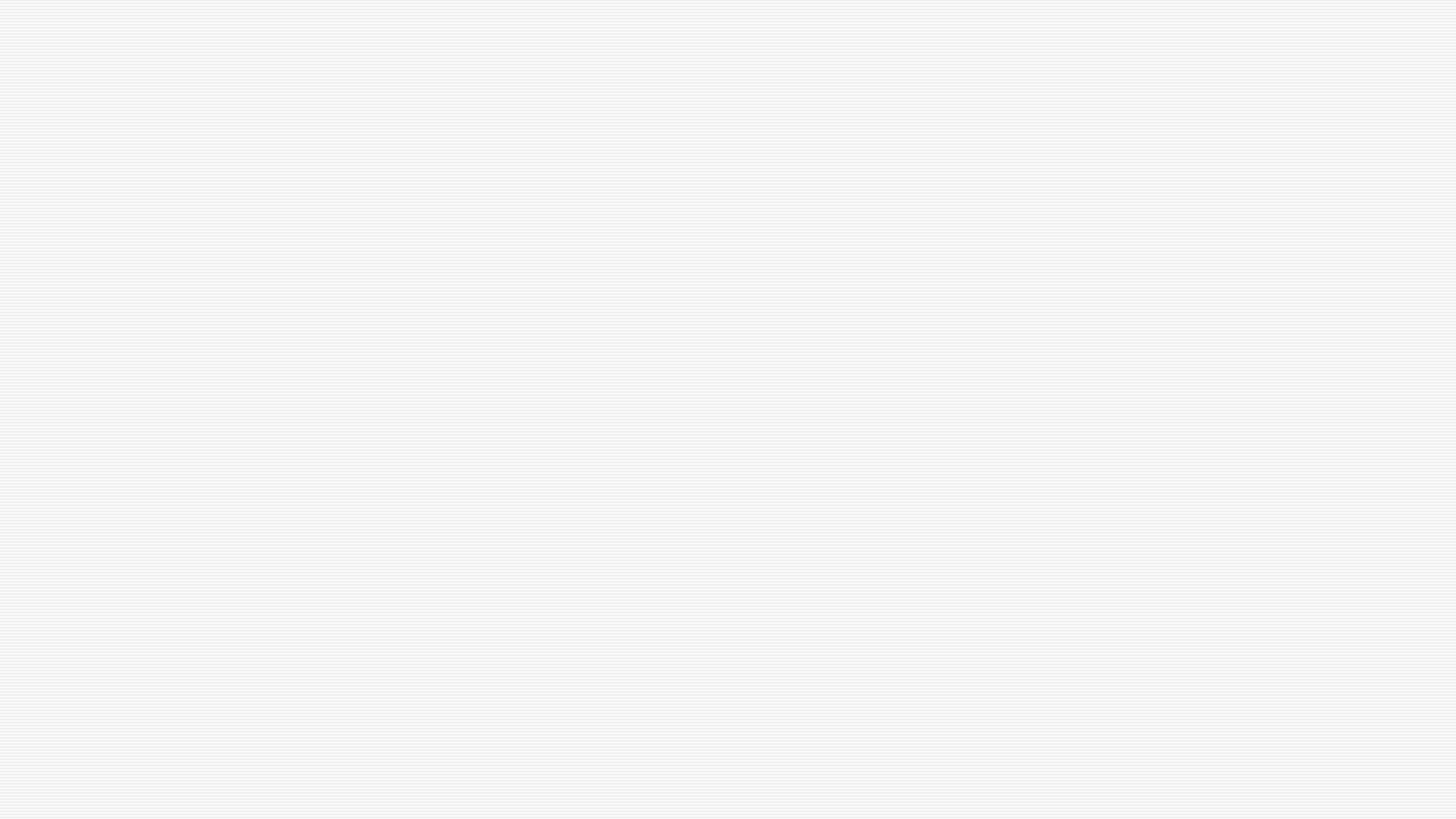 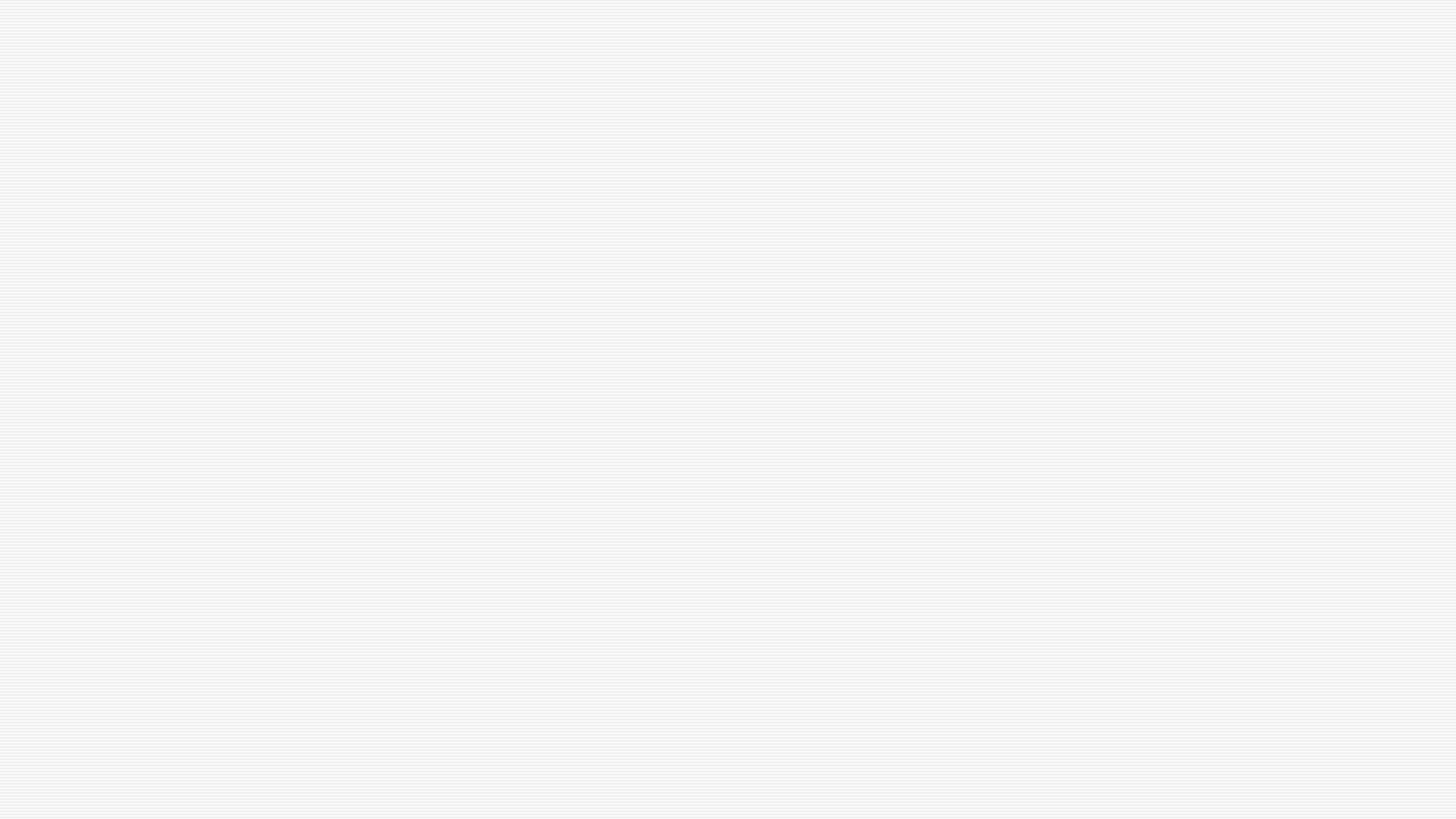 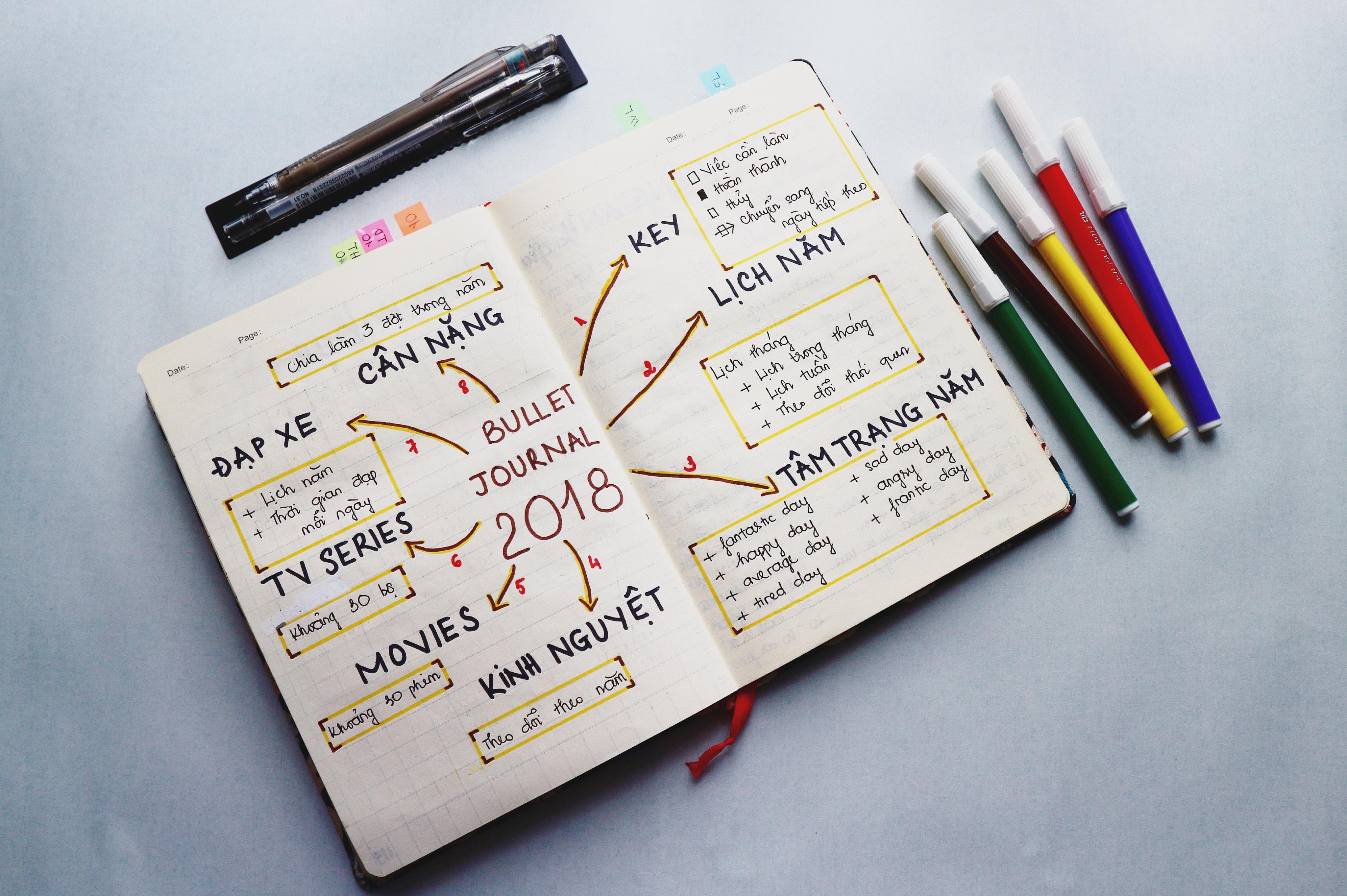 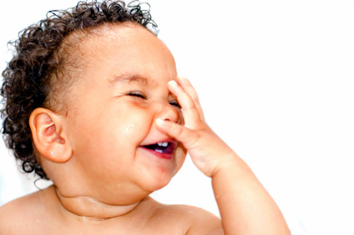 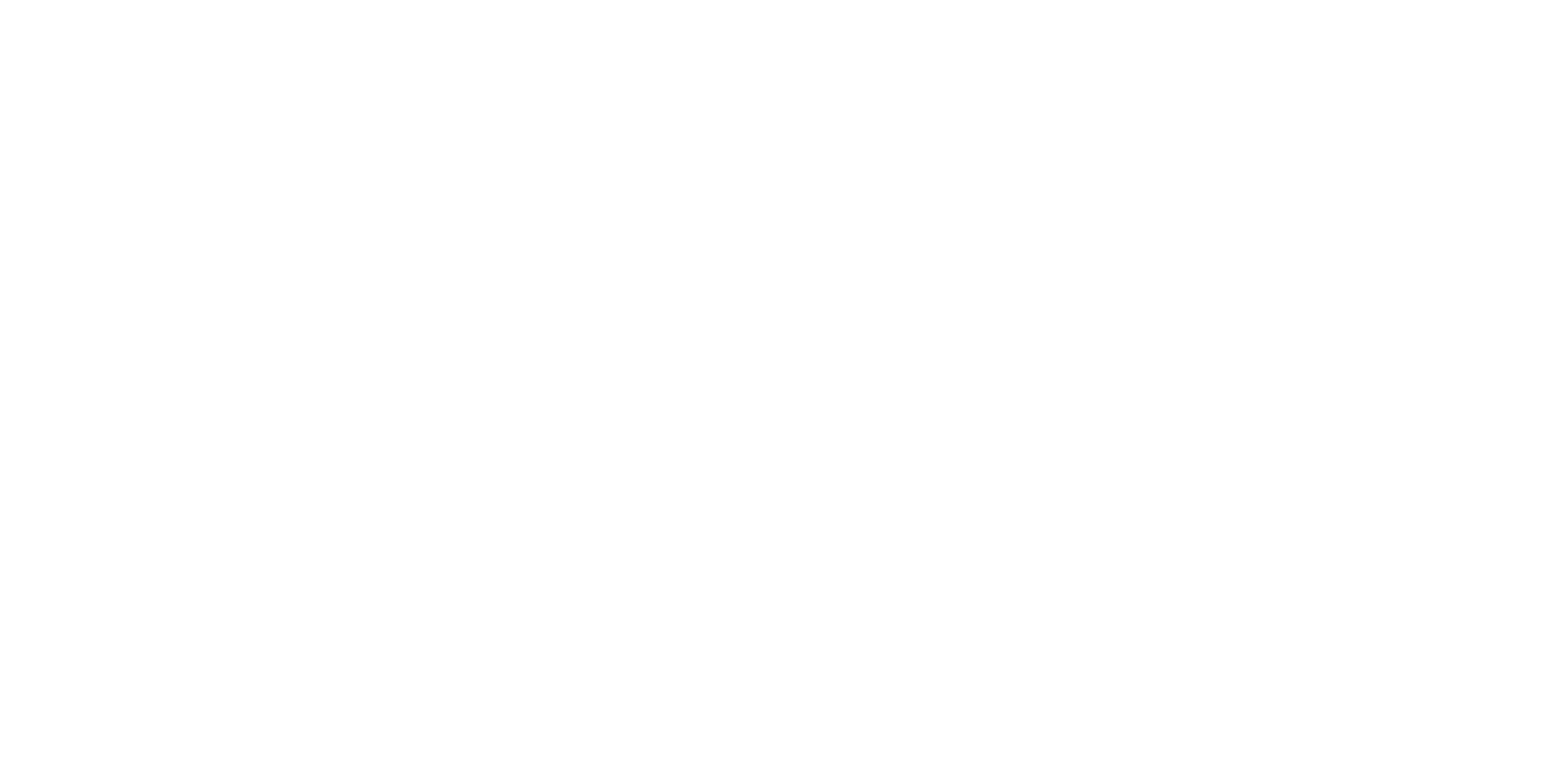 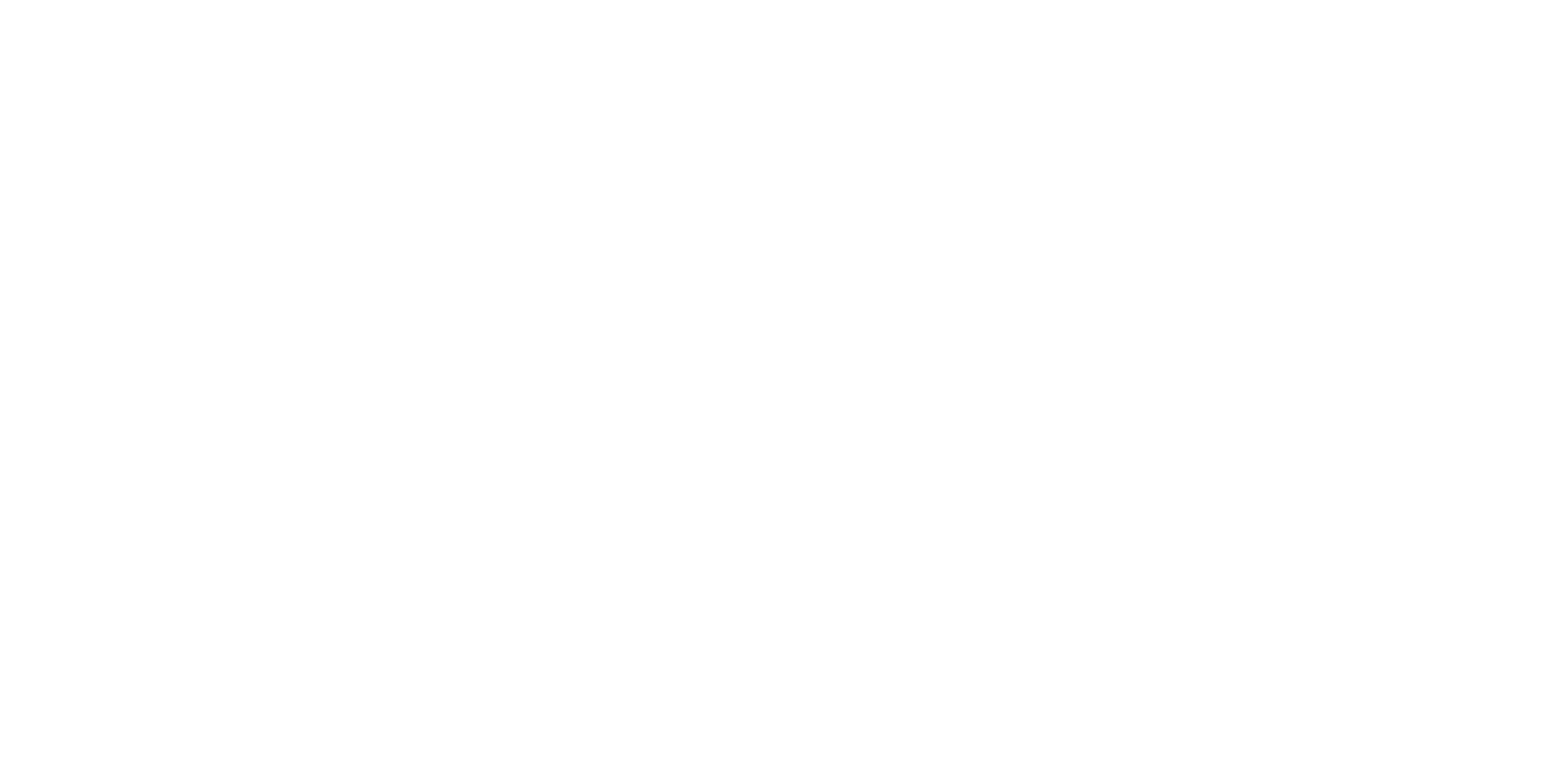 z
Practice the Presence
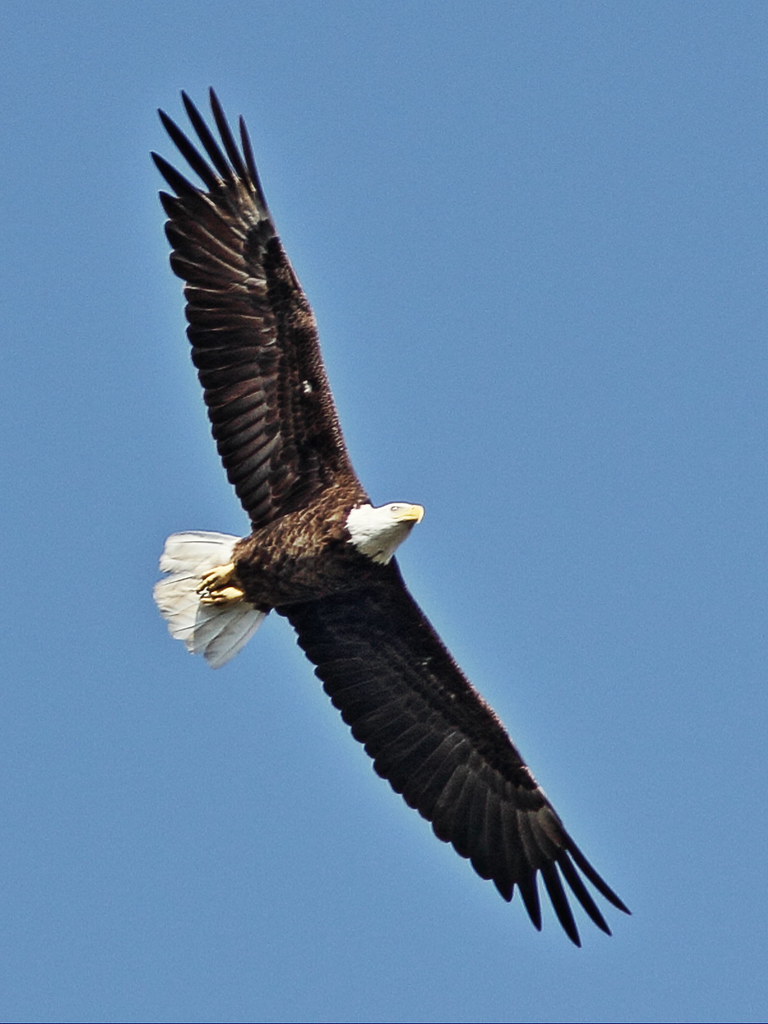 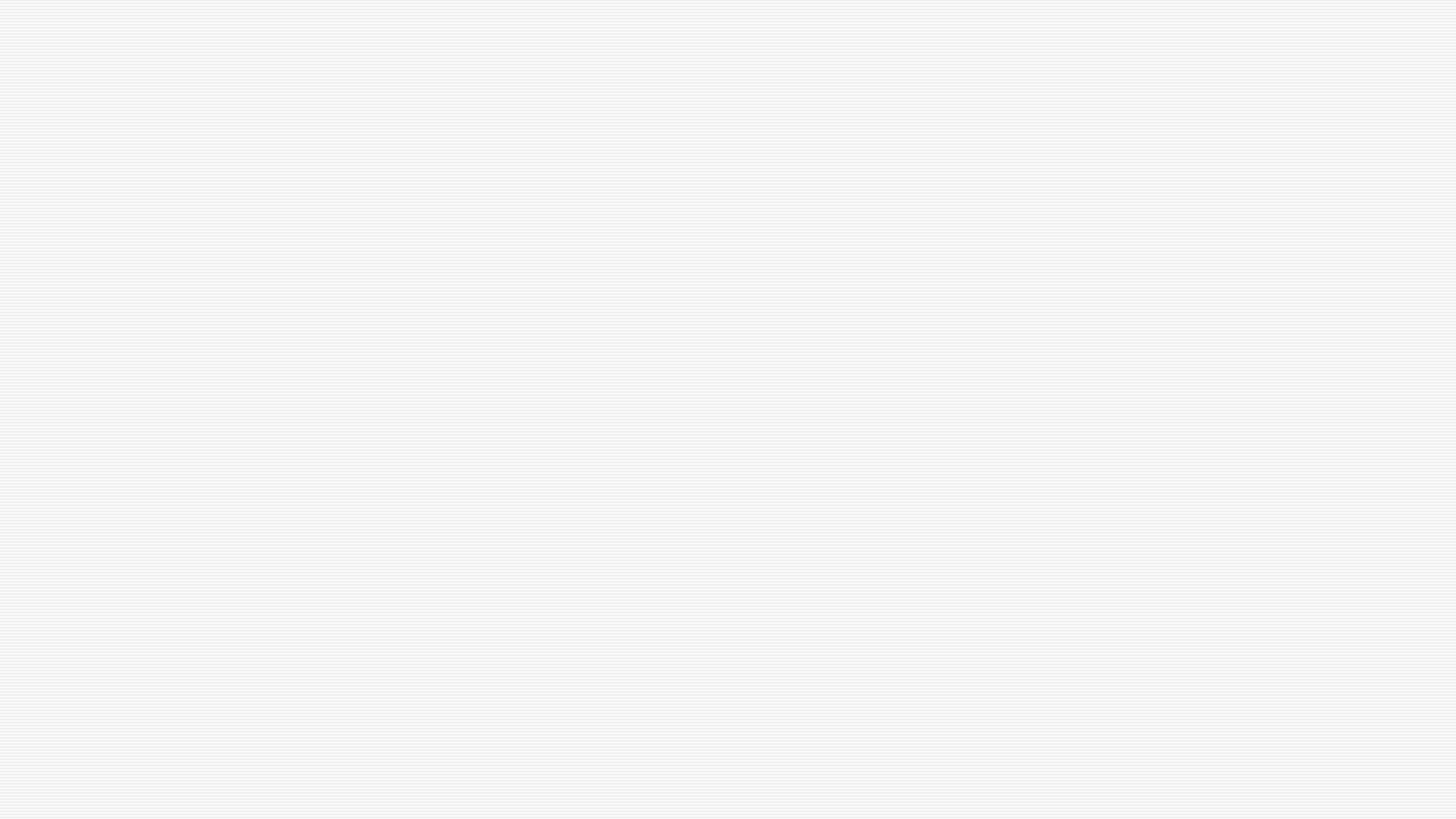 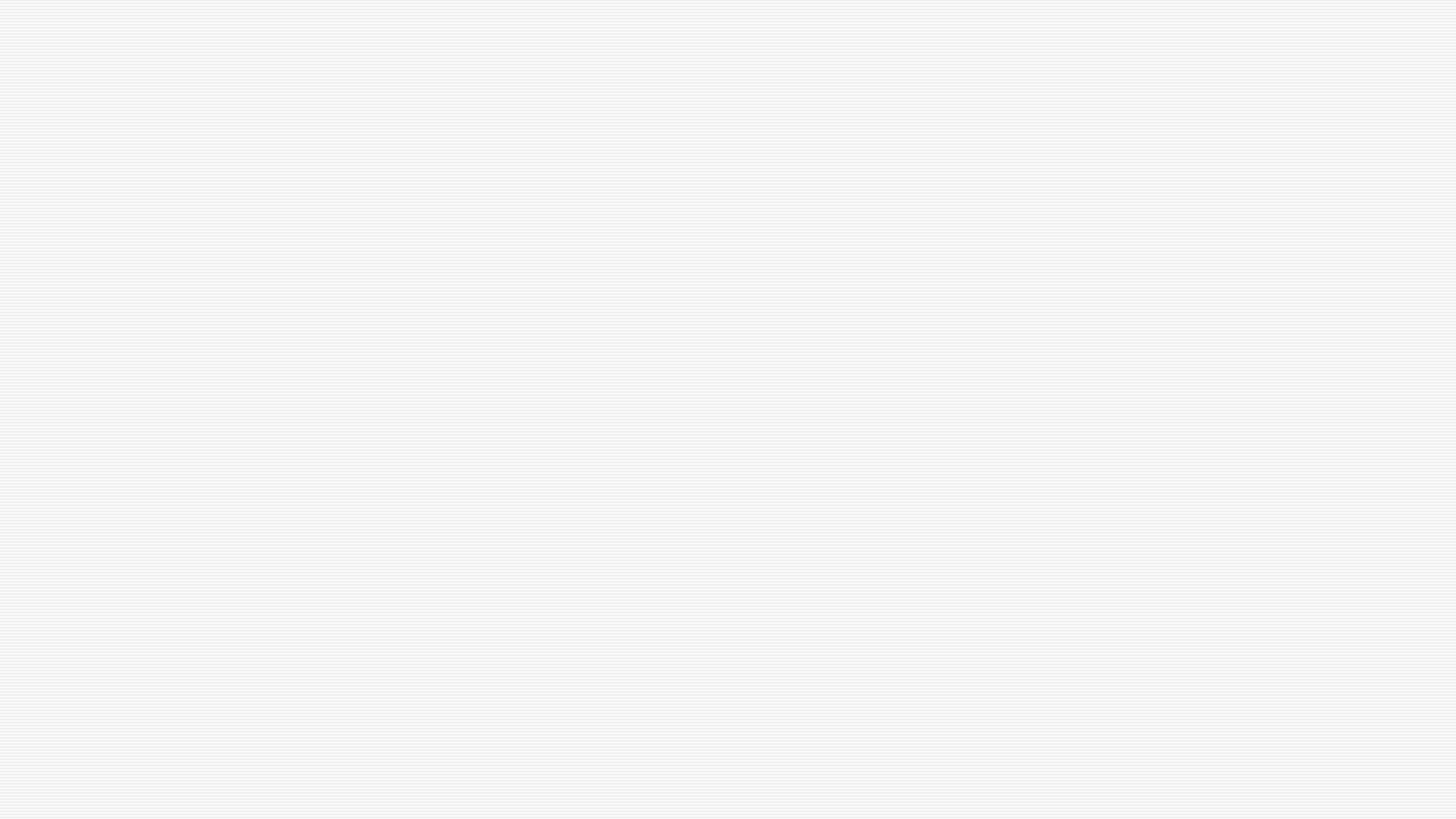 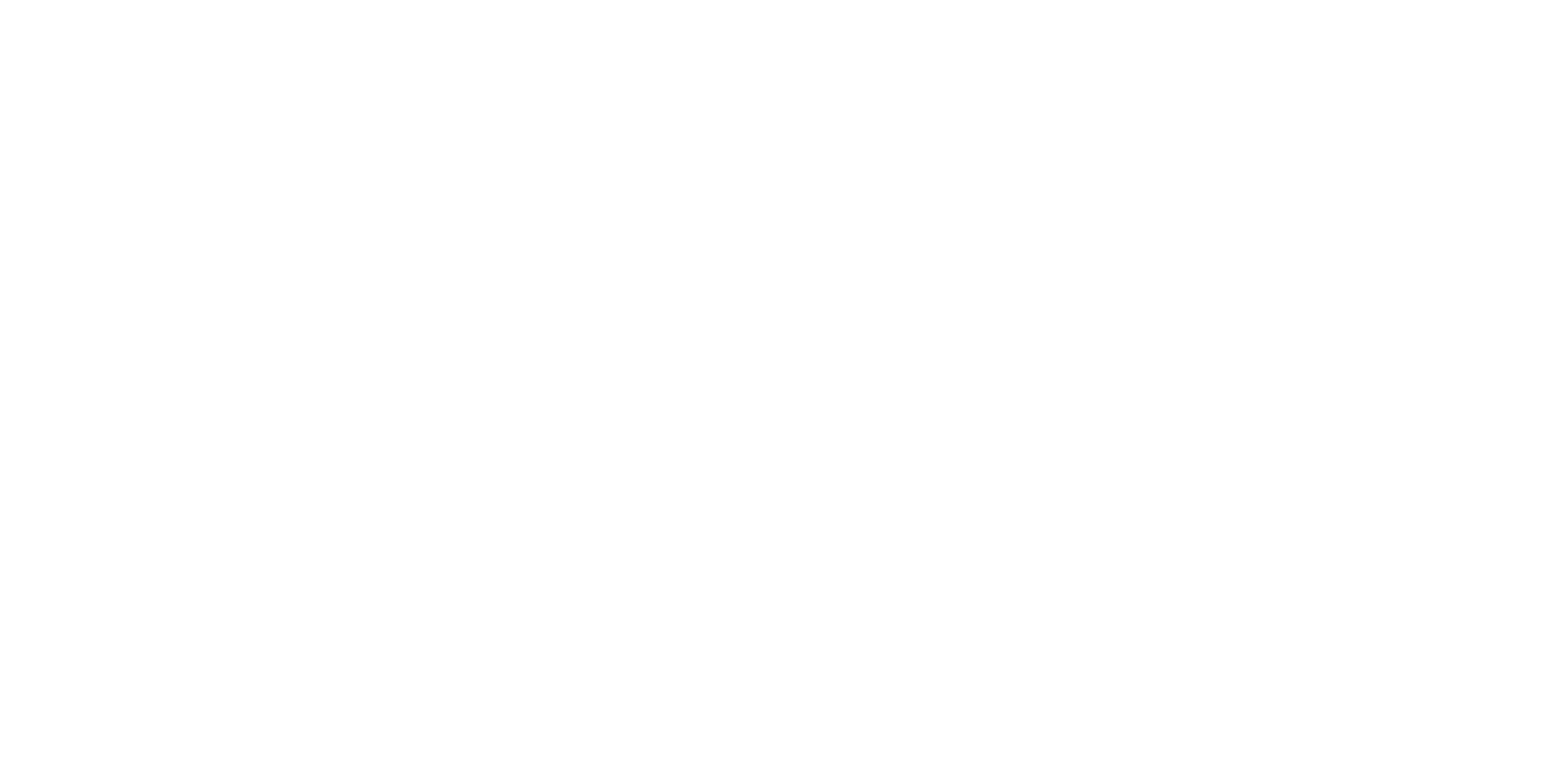 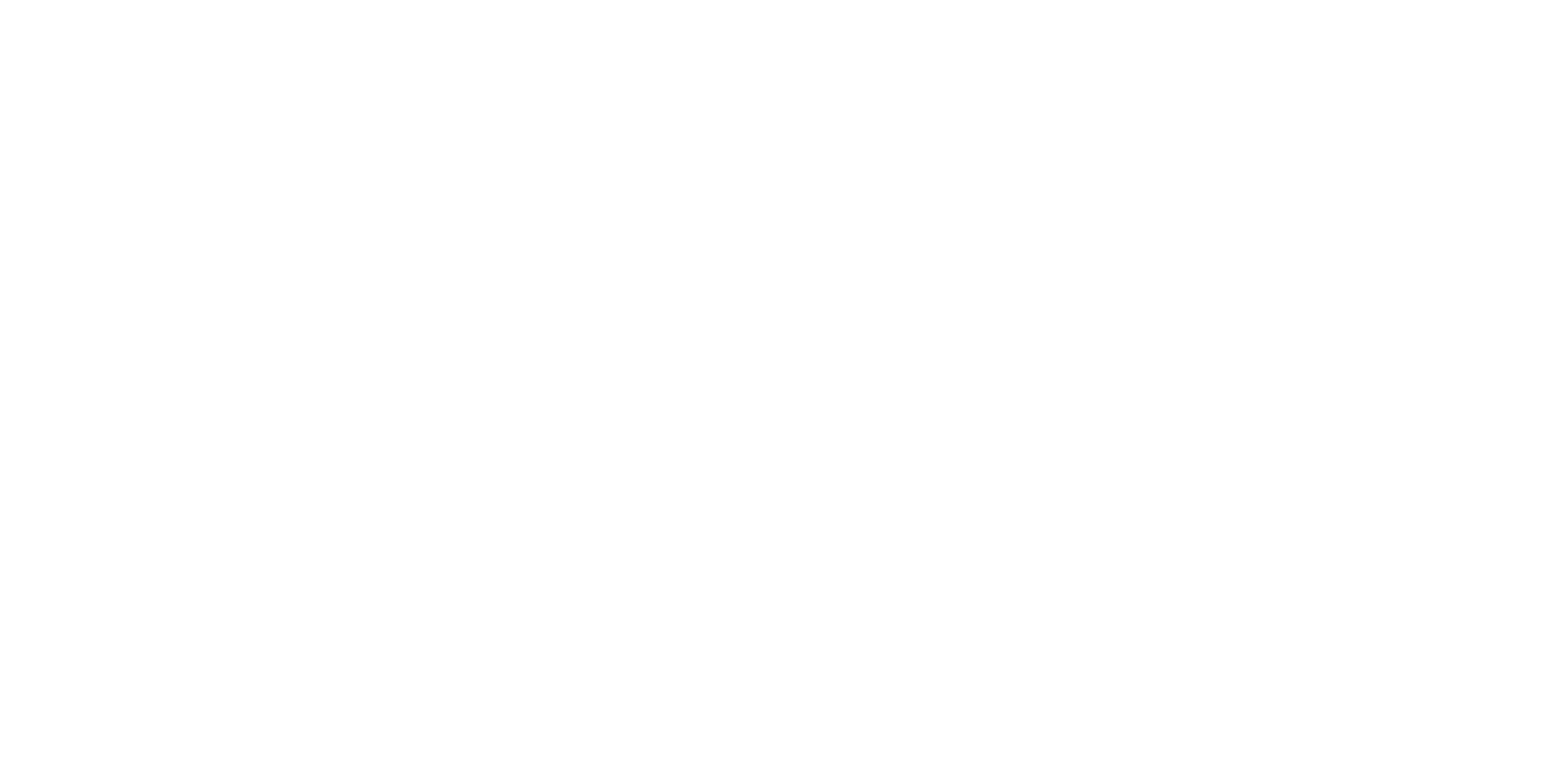 z
Rising Above
The Power of I AM!
You are that!!!